Biblická súťaž Bratislavskej arcidiecézy
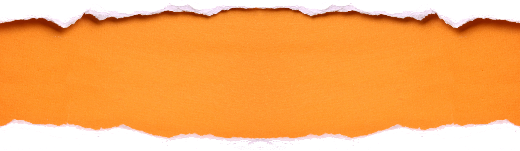 Pracovný list

11. kapitola
BIBLIA PRE VŠETKÝCH 2018
1. Vyber správnu odpoveď
 
Čo Ježiš povedal figovníku?
A/ „Nech sa na tebe už nikdy neurodí ovocie.“
B/ „Nech z teba už nikto neoberá ovocie.“
C/ „Nech z teba už nikdy nik neje ovocie.“
 
Za koho pokladajú ľudia Jána Krstiteľa podľa Mk 11?
A/ za proroka
B/ za ozajstného proroka
C/ za jedného z prorokov
 
Čo urobili predavači a kupujúci z chrámu?
A/ tržnicu
B/ lotrovský pelech
C/ obchod so zvieratami
 
Čo povedal Ježiš učeníkom, keď figovník vyschol?
A/ „Stačí mať iba vieru v Boha.“
B/ „Majte vieru v Boha.“
C/ „Zdvihnite ho a hoďte do mora.“
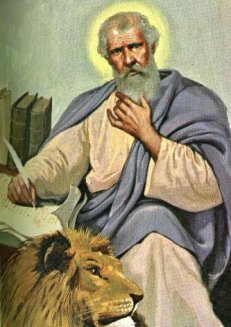 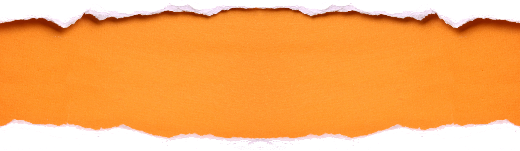 Pracovný list

11. kapitola
BIBLIA PRE VŠETKÝCH 2018
Kedy sa odohrala udalosť s neúrodným figovníkom?
A/ v pondelok
B/ v utorok
C/ na Zelený štvrtok
 
Koho vyhnal Ježiš z chrámu?
A/ predavačov
B/ kupujúcich
C/ zlého ducha
 
Zástupy, čo vchádzali s Ježišom do Jeruzalema, volali: 
„Požehnané kráľovstvo nášho otca ...“
A/ na nebesiach
B/ Dávida
C/ ktoré prichádza

Čoho symbolom je neúrodný figovník?
 
Čo znamená výraz „hosanna“?
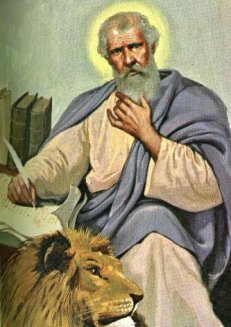 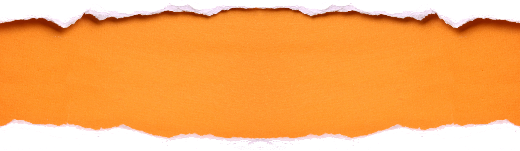 Pracovný list

11. kapitola
BIBLIA PRE VŠETKÝCH 2018
2. Tajnička
 
Keď Ježiš vyčistil jeruzalemský chrám od všetkého, čo tam nepatrí, poukázal na pravý význam jestvovania chrámu. Pritom sa odvolal na výrok proroka Izaiáša: „Môj dom sa bude volať ............................................... pre všetky národy.“
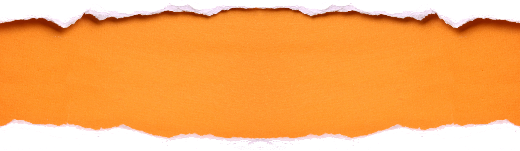 Pracovný list

11. kapitola
BIBLIA PRE VŠETKÝCH 2018
1, Ježišovo učenie obdivoval všetok ..................
  2, Na cestu prestierali zelené ...................
  3, Ježiš im poprevracal stoly
  4, Zvolania zástupu pri vstupe Ježiša do Jeruzalema
  5, Duchovné centrum Jeruzalema
  6, Veľkňazi, zákonníci a starší sa pýtali Ježiša: „Kto ti dal ..............., a by si to
       robil?“ 
  7, Strom, ktorý Ježiš preklial
  8, Ježiš nás učí, že na začiatku modlitby máme ...................
  9, Ježiš našiel na neúrodnom figovníku iba ................
10, Ako sa volá zviera, na ktorom vstúpil Ježiš do Jeruzalema?
11, Na otázku: „Akou mocou toto robíš?“ Ježiš odpovedá otázkou na Jánov
       ..............
12, Dedina pri Betánii pri Olivovej hore
13, Aké vtáky sa predávali v chráme?
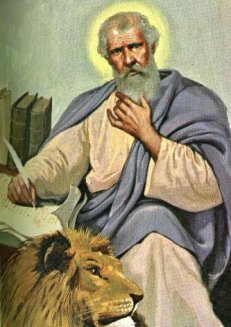 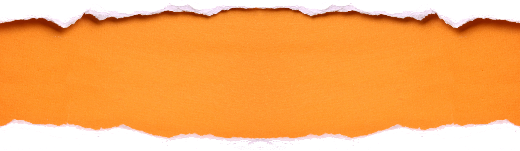 Pracovný list

11. kapitola
BIBLIA PRE VŠETKÝCH 2018
3. Pravda – nepravda
 
A len čo do nej vojdete, nájdete priviazané kozliatko ...
 
Všetko si popozeral a odišiel s Dvanástimi do Betfage, lebo už bol večer.
 
Keď niekto povie tomuto vrchu: „Zdvihni sa a hoď sa do mora,« a vo svojom srdci nezapochybuje, ale uverí, že sa stane, čo povedal, stane sa mu to.“
 
Zďaleka zazrel datľovník s lístím.
 
Keď to počuli farizeji a zákonníci, hľadali spôsob, ako ho zabiť.


4. Komu povedal Ježiš?
 
„Nech z teba už nikdy nik neje ovocie!“
 
„Choďte do dediny, čo je pred vami.“
 
„A keď vstanete modliť sa ...“
 
„Jánov krst bol z neba, či od ľudí?“
 
„Ani ja vám nepoviem, akou mocou toto robím.“
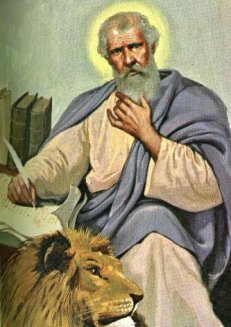 Pracovný list

11. kapitola
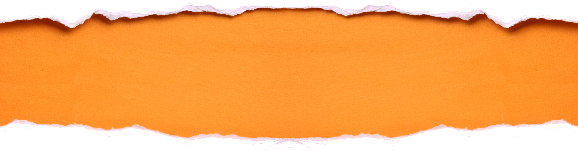 BIBLIA PRE VŠETKÝCH 2018

                Božie slovo s aplikáciou do dnešných dní
Na námietky niektorých ľudí, prečo odväzujú osliatko, učeníci odpovedali tak, „ako im kázal Ježiš“. Aj nám sa stáva, že by sme mali ľuďom odpovedať na ich otázky, námietky výčitky ohľadne viery alebo kresťanského poslania, ktoré sme od Ježiša dostali. A my často mlčíme. Niekedy ani nevieme, čo by sme mali odpovedať, inokedy aj vieme, ale máme obavu. Bojíme sa, či odpovieme primerane, dostatočne presne, či nás za to nevysmejú a pod. Poznávajme Božie slovo, aby sme mohli dať takú odpoveď, akú nám predstavil („kázal“) Ježiš. A dôverujme , že Duch Svätý povedie našu reč, aby sme to vyjadrili práve tak, ako to dotyčný potrebuje počuť. Nemusí pochopiť hneď. My len zasievame slovo. Nebojme sa ani výsmechu, keby nás postretol. Veď „tí, čo sejú v slzách, s jasotom budú žať“ (Ž 126,5).
 
Ježiš robí toto znamenie zámerne mimo „času fíg“, aby nás priviedol k pochopeniu, že každý čas je príhodný na to, aby sme prinášali primerané ovocie. Odkedy nám umožnil naplno čerpať z Božích milostí, už neplatí výhovorka, že ešte sme nestihli jeho milosti zúžitkovať a priniesť ovocie. Usvedčujú nás mnohé deti svätého života, ktoré dosiahli vysokú svätosť už v mladom alebo detskom veku – sv. Dominik Sávio, sv. František a Hyacinta Martoví, sv. Tarzícius, bl. Laura Vicuňa, José Sánchez del Río... A mnohí iní, ktorí za svätých (ešte) vyhlásení neboli. Môžeš sa o nich dočítať napr. v knihách Keď zakvitne rumovisko, Mladý generál, Božie deti I.-V., Jednoduchými očami... Nájdeš si medzi nimi inšpiráciu na voľné chvíle?
Oni im povedali, ako im kázal Ježiš, a nechali ich.  Mk 11,6
Zďaleka zazrel figovník s lístím. Išiel k nemu, či na ňom niečo nenájde. Ale keď k nemu prišiel, nenašiel nič, len lístie; nebol totiž čas fíg. Mk 11,13
Pracovný list

11. kapitola
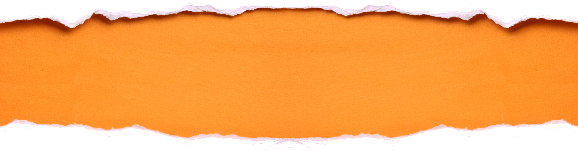 BIBLIA PRE VŠETKÝCH 2018

                Božie slovo s aplikáciou do dnešných dní
Zďaleka zazrel figovník s lístím. Išiel k nemu, či na ňom niečo nenájde. Ale keď k nemu prišiel, nenašiel nič, len lístie; nebol totiž čas fíg. I povedal mu: Nech z Teba už nikdy nik neje ovocie!“ A jeho učeníci to počuli.
Keď ráno išli popri figovníku, videli, že vyschol od koreňa. Tu sa Peter rozpamätal a povedal mu: „Rabbi, pozri, figovník, ktorý si preklial, vyschol.“  Ježiš im na to povedal: „Majte vieru v Boha.“ Veru, hovorím vám: „Keď niekto povie tomuto vrchu: 
Zdvihni sa a hoď sa do mora, a vo svojom srdci nezapochybuje, ale uverí, že sa stane, čo povedal, stane sa mu to. Preto vám hovorím: Verte, že všetko, o čo v modlitbe prosíte, ste už dostali, a budete to mať.“ A keď vstanete modliť sa, odpustite, ak máte niečo proti niekomu, aby aj vám váš Otec, ktorý je na nebesiach, odpustil vaše hriechy.   Mk 11,13-14, 20-25
Figovník prináša dvakrát do roka množstvo ovocia. Táto udalosť sa prihodila na začiatku jarnej figovej sezóny. Plody figovníka začínajú rásť, keď sa rozvíjajú jeho listy. Bolo teda vidno, že figovník žiadne ovocie neprinesie, lebo mal „len lístie“, čiže ani zárodky nových plodov. Strom plný lístia vyzeral nádejne, ale evidentne nemal priniesť žiadne ovocie. Ježišove prísne slová mali tým, ktorí ho počúvali, naznačiť, že izraelský národ je podobný tomuto figovníku: čakalo sa, že prinesie ovocie, ale je duchovne neplodný. Aj od nás Ježiš čaká ovocie – už teraz, aspoň v zárodku. Nájde ho?
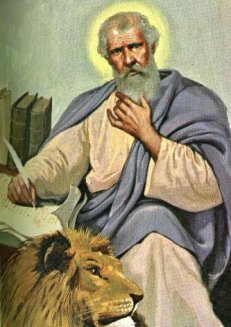 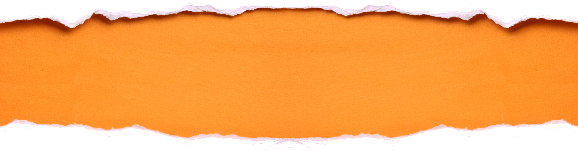 Pracovný list

11. kapitola
BIBLIA PRE VŠETKÝCH 2018

                        Božie slovo s aplikáciou do dnešných dní
Obchodníci v chráme mali tým, ktorí prichádzali do chrámu, maximálne uľahčiť prinášanie obetí. Podľa Ježiša to však nie je ideálny motív. Veď obeta je preto obetou, lebo človeka niečo stojí. Nielen peniaze, ale aj osobné úsilie a námahu. Obiet v chráme by bolo možno menej, ale boli by skutočnejšie. Čo by Ježiš povedal na naše postoje, keď v prvom rade berieme do úvahy hmotné výhody, pohodlnosť, príjemnosť a až potom Božiu slávu? Normou nášho správania musí byť predovšetkým oslava Boha, a nie materiálna výhoda alebo čím nenáročnejšie splnenie minimálnych požiadaviek voči Bohu. Často sa zmierujeme s polovičatosťou, ba iba s mechanickým splnením si „povinnosti“. Kde je láska, ktorá má byť hlavným motorom nášho konania?
 

Modlitba, o ktorej Ježiš hovorí, je modlitbou, ktorá je v súlade s Božími túžbami – aby prišlo jeho kráľovstvo do sŕdc všetkých ľudí. Aby sa vrch preniesol do mora, to nemá nič spoločné s Božou vôľou, je to len obraz, ktorý slúži na ilustráciu. Naším vzorom v modlitbe je Pán Ježiš, a ten sa modlil: „Abba, Otče! Tebe je všetko možné. ... No nie čo ja chcem, ale čo ty“ (Mk 14,36). Často sme pri modlitbe motivovaní svojimi túžbami a plánmi. Vtedy sa dobre počúva, že budeme vypočutí vo všetkom. Ježiš však vo všetkom pamätal na záujmy svojho Otca. Keď sa modlíme, spontánne prednášame Bohu svoje túžby, ale mali by sme viac túžiť po naplnení Božej vôle, než svojej. Porozmýšľaj, či tvoje modlitby smerujú k tvojim, či k Božím záujmom!
Potom prišli do Jeruzalema. Keď vošiel do chrámu, začal vyháňať predavačov a kupujúcich v chráme. Peňazomencom poprevracal stoly a predavačom holubov stolice. A nedovolil nikomu prenášať ani náčinie cez chrám. A učil ich: „Nie je napísané: Môj dom sa bude volať domom modlitby pre všetky národy? A vy ste z neho urobili lotrovský pelech.“ Mk 11,15-17
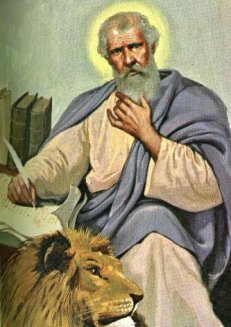 Ježiš im na to povedal: „Majte vieru v Boha.“ Veru, hovorím vám: Keď niekto povie tomuto vrchu: Zdvihni sa a hoď sa do mora, a vo svojom srdci nezapochybuje, ale uverí, že sa stane, čo povedal, stane sa mu to. Preto vám hovorím: Verte, že všetko, o čo v modlitbe prosíte, ste už dostali, a budete to mať.“
Mk 11,22-24
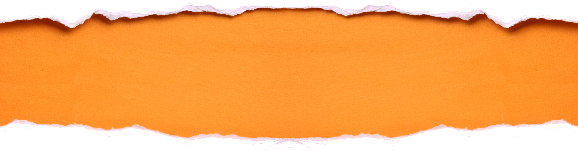 Pracovný list

11. kapitola
BIBLIA PRE VŠETKÝCH 2018

                        Božie slovo s aplikáciou do dnešných dní
Mnohí si pri slovách „verte – a stane sa vám“ myslia, že si môžu zažiadať čokoľvek, akýkoľvek nezmysel, a Pán Boh je povinný to splniť, pretože to prisľúbil. Ale splnil by sa vtedy naozaj aj predpoklad, o ktorom Ježiš hovoril: „verte“? Veríme naozaj, alebo len skúšame, nakoľko mocný je Boh, čo zvládze a čo nie? V skutočnosti teda neveríme, len skúšame a pokúšame. Potrebujeme ochotu skloniť sa a prijať plnosť Božej pravdy. Skúmaj dnes sám seba: verím v Boha takého, aký je? Ak áno, potom nemôžem žiadať veci, ktoré by boli proti jeho vôli.
 

Ak nedostaneme niečo, o čo sme prosili, hoci to nebolo v rozpore s Božou vôľou, možno má naša modlitba iné defekty, o ktorých hovorí sv. Augustín: na otázku, prečo naše modlitby nie sú niekedy vypočuté, odpovedal svojím trojitým aut mali, aut male, aut mala petimus. Aut mali znamená, že buď my, ktorí sa modlíme, sme zlí. Alebo aut male, teda zle sa modlíme. Alebo napokon aut mala, teda prosíme o zlé veci. Ak teda neprosíme o zlé, môže byť, že zlí sme my: prosíme len o svoje dobro bez ohľadu na ostatných. Alebo prosíme zle, čiže bez viery. Prosme aj o vieru samotnú. Boh ju chce dať všetkým, ktorí po nej túžia. A modlitba je znakom, že naozaj túžime. Vďaka viere spoznáme slabozrakosť svojej modlitby: nevieme, že predmetom našej prosby má byť to podstatné, čo nám chýba: sám Pán. Oňho prosíme. Bez neho nič nemá zmysel.
Ježiš im na to povedal: „Majte vieru v Boha.“ Veru, hovorím vám: Keď niekto povie tomuto vrchu: Zdvihni sa a hoď sa do mora, a vo svojom srdci nezapochybuje, ale uverí, že sa stane, čo povedal, stane sa mu to. Preto vám hovorím: Verte, že všetko, o čo v modlitbe prosíte, ste už dostali, a budete to mať.“ Mk 11,22-24
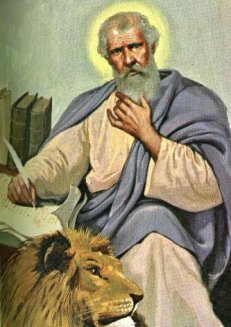 Veru, hovorím vám: Keď niekto povie tomuto vrchu: Zdvihni sa a hoď sa do mora, a vo svojom srdci nezapochybuje, ale uverí, že sa stane, čo povedal, stane sa mu to. Preto vám hovorím: Verte, že všetko, o čo v modlitbe prosíte, ste už dostali, a budete to mať.“ Mk 11, 23-24
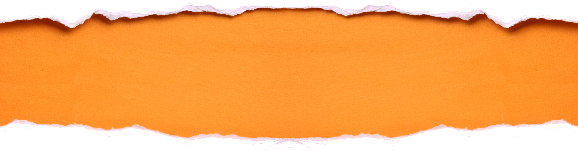 Pracovný list

11. kapitola
BIBLIA PRE VŠETKÝCH 2018

                        Božie slovo s aplikáciou do dnešných dní
Ježiš nemôže odpovedať tomu, kto nemá ochotu sa obrátiť. Preto bude mlčať aj pri procese a jeho sudcovia sa tomu budú čudovať (Mk 14, 60-61a; 15,4-5). Toto mlčanie je však prejavom milosrdenstva: namiesto toho, aby sa Ježiš bránil tým, že nás obviní, namiesto toho, aby sa ospravedlňoval tým, že nás odsúdi, radšej mlčí. Božie mlčanie je jeho najvýrečnejším slovom: hovorí o nekonečnej láske, ktorá sa nám ponúka a očakáva našu odpoveď.  Kedykoľvek Boh mlčí na tvoje prosby a otázky, nehnevaj sa na neho, neobviňuj ho z tvrdosti a nezáujmu. Radšej pozri do svojho vnútra a rozmýšľaj, pred čím ťa svojím mlčaním zachraňuje.
Odpovedali teda Ježišovi: „Nevieme.“ A Ježiš im odvetil: “Ani ja vám nepoviem, akou mocou to robím.“ 
Mk 11, 33
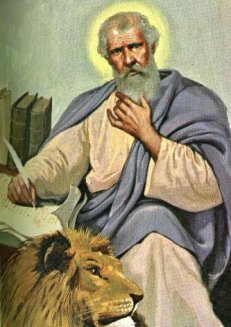 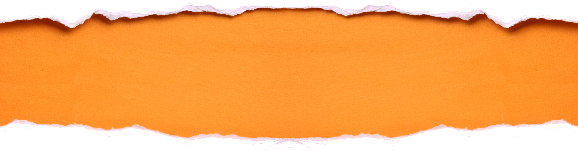 Pracovný list

11. kapitola
BIBLIA PRE VŠETKÝCH 2018
Myšlienky cirkevných otcov: 

Ján Kasián - Ak nás pri modlitbe nezasiahla nijaká váhavosť a nevzala nám dôveru, ktorú sme vložili do modlitby, naša modlitba určite prišla k Bohu. Nenechávajme už miesto pochybnostiam! Veď každý dostane pri vyslyšaní svojej prosby toľko, nakoľko veril, že Boh mu môže dať všetko to, o čo prosil. 

Sv. Ján Zlatoústy - Modlitba je silnou zbraňou, nesmrteľným pokladom, nevyčerpateľným bohatstvom. Modlitba je koreňom, prameňom a matkou nekonečných dobier a má väčšiu silu ako kráľovstvo. Nehovoríme však o priemernej modlitbe, ale o silnej modlitbe, ktorá sa spája so skrúšenou dušou a pozorným duchom. Taká modlitba vystupuje do neba. Modlitba, ako vieme, prekonala silu ohňa, dravosť levov, upokojila more, uzdravila choroby a ukončila všetko zlo. Nehovoríme však o modlitbe, ktorá sa recituje len perami, ale o modlitbe, ktorá vychádza z vnútra srdca.

Teón z Alexandrie - Ak znášame nejakú krivdu, je potrebné obrátiť srdce k Ježišovi Kristovi. Tak, ako túžime, aby on odpustil nám, aj my sme pozvaní ponúknuť iným svoje odpustenie. Vtedy zvíťazíme nad každým pocitom závisti a zlomíme hlavu starému hadovi, ktorý ľstivo sleduje dobré skutky a úspechy človeka. Kde máme získať takúto schopnosť? Kresťan nemá nechať prejsť ani jeden deň bez štúdia Svätého písma a bez rozjímania nad posvätnými textami. Nijaká potrava nemôže nasýtiť našu myseľ a dušu tak, ako to urobí čítanie Svätého písma. Vďaka tomu budeme mať stále silu konať mocou Ježiša Krista. 

Béda Ctihodný - V dvoch prípadoch je nutné skryť poznanie pravdy tomu, kto o ňu prosí. Keď ten, ktorý sa pýta, nie je schopný pochopiť to, o čo prosí, alebo keď je nehodný poznať to, o čo prosí, pretože nenávidí pravdu alebo ňou pohŕda. V prvom prípade sám Pán hovorí: „Ešte veľa vám mám toho povedať, ale teraz by ste to nezniesli“ (Jn 16,12). V druhom prípade je dôležité zachovať to, čo nariaďuje apoštolom: „Nedávajte, čo je sväté psom, a nehádžte svoje perly pred svine“ (Mt 7,6).
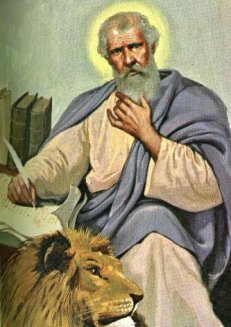 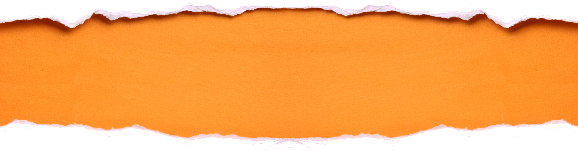 Pracovný list

11. kapitola
BIBLIA PRE VŠETKÝCH 2018


Božie  slovo v  ucení  Cirkvi
ˇ
Slávnostný vstup do Jeruzalema: KKC 557-560

Ježiš vyháňa kupcov z chrámu: KKC 576, 583-586

Viera a modlitba: KKC 2610, 2841
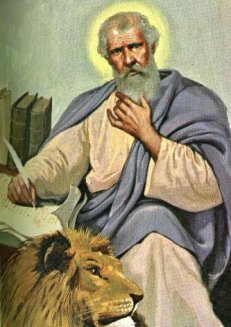 Božie slovo s aplikáciou do dnešných dní 
                        pripravuje d.p. Mgr. Andrej Šottník, oratorián sv. Filipa Nériho.